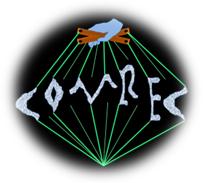 COMREC Mid Term Review
24th November 2015, Brussels 

Requirements


Mid Term Report to be submitted to EU by 16th October

Partner progress reports emailed to Rachael by 2nd October

Partner Form C’s completed on SESAM by 2nd October

ESR Questionnaires emailed to Rachael by 16th October
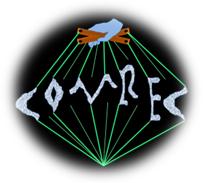 COMREC

Milestones & Deliverables for the period 

Training/Dissemination and Outreach-related 

ESR-Schools/Open days outreach activities (months 12-42)

School Information pack (month 18)
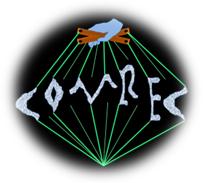 COMREC

International meetings for ESRs 

ESRs to present and discuss their results at the leading international meetings that are relevant to the COMREC programme. 

These include the biannual Gordon Research Conference on Meiosis, EMBO Conference Series on Meiosis, EMBO Genome Maintenance Mechanisms in Plants and the annual Plant and Animal Genome Conference. 

Each ESR will participate in at least two meetings.
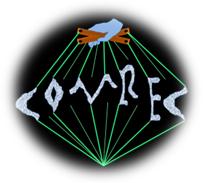 COMREC

Outreach activities

Marie Curie Ambassadors 

ESRs to jointly produce and distribute an information pack for schools (month 18) explaining the role of meiosis research and plant breeding in delivering Food Security for the 21st Century. 

Coupled with this ESRs will participate in school visits and university public open days.
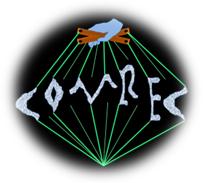 COMREC

ESR 6 month progress reports

ESRs to present a review of their research work at 6-monthly project meetings with their supervisors. 

Any additional training requirements to be identified and reported in ESR 6 month progress report. 

6 month progress reports to be emailed to Rachael.
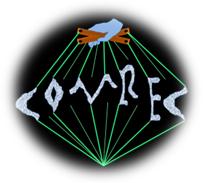 COMREC

Secondments

Secondments are not optional and are an essential part of your training programme.

Secondment progress and plans will be reported at the mid-term review. 
All ESRs to make arrangements for any secondments that are associated with your projects and notify Rachael of the date(s). 

Details of your secondments can be found in the project proposal Annex 1.
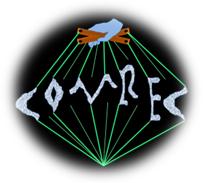 COMREC

Review of Year 1

All ESRs successfully appointed and have formed a strong ESR –led self-supporting network making good use of social networking media.

Dr Wojtek Pawlowski, Associate Professor of Plant Genetics at Cornell University appointed as Chairperson of the COMREC Advisory Board in June 2014.

Consortium partners, Professor Charles White (CNRS), Dr Andreas Houben (IPK) and Dr Peter Schloegelhofer (UNIVIE) appointed to the COMREC Training Committee in conjunction with Professor Chris Franklin and Dr Sue Armstrong of UoB.
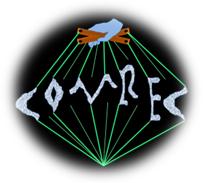 COMREC

Review of Year 1

Partner 11 (UoW) held the bioinformatics workshop at Wageningen University on the 4th, 5th and 6th of February 2015. 

Highly successful outreach event “meet the scientist” was held in February 2015 at the Thinktank Birmingham Science Museum, associated with Birmingham Museums.